Rilpivirine-Tenofovir alafenamide-Emtricitabine (Odefsey)
Prepared by:
Brian R. Wood, MD
David H. Spach, MD
Last Updated: December 04, 2022
Rilpivirine-Tenofovir Alafenamide-Emtricitabine
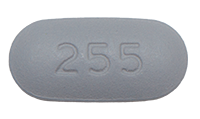 Rilpivirine-Tenofovir alafenamide-Emtricitabine
25 mg
25 mg
200 mg
NNRTI
NRTI
NRTI
Dose: 1 tablet once daily with a meal
Rilpivirine-Tenofovir alafenamide-Emtricitabine
Indications
Complete regimen for the treatment of HIV-1 for individuals who weigh at least 35 kg
Option for treatment-naïve individuals who have HIV RNA ≤100,000 copies/mL
Option to replace a stable regimen for individuals with HIV RNA <50 copies/mL for ≥6 months, with no history of treatment failure or resistance to the components
Acceptable for use during pregnancy if above criteria met, though HIV RNA should be measured every 1-2 months due to possible reduction in rilpivirine exposure
Contraindications
Not recommended if creatinine clearance ≤30 mL/min
Contraindicated with proton pump inhibitors (PPIs) and with rifamycins
Dosing must be separated from H2 blockers and other antacids, or therapy modified
Caution advised if history of prolonged QT interval or taking meds that prolong the QT
Common Adverse Effects (≥2%)
Headache, sleep disturbance
Rilpivirine-Tenofovir alafenamide-EmtricitabineSummary of Key Phase 3 Studies
Trials in in Treatment-Naïve Adults
STUDY 1160: Switch to RPV-TAF-FTC from EFV-TDF-FTC                                                            
STUDY 1216: Switch to RPV-TAF-FTC from RPV-TDF-FTC
Abbreviations: RPV-TAF-FTC = rilpivirine-tenofovir alafenamide-emtricitabine; EFV-TDF-FTC = efavirenz-tenofovir DF-emtricitabine; RPV-TDF-FTC = rilpivirine-tenofovir DF-emtricitabine;
Rilpivirine-Tenofovir alafenamide-EmtricitabineSwitch Studies in Adults with Virologic Suppression
Switch to RPV-TAF-FTC from EFV-TDF-FTC Study GS-366-1160
Switch to RPV-TAF-FTC from EFV-TDF-FTC Study GS-366-1160: Design
Background: Phase 3b, multinational, randomized, double-blind, placebo-controlled, noninferiority trial investigating the tolerability of switching to the single-tablet regimen rilpivirine-tenofovir alafenamide-emtricitabine (RPV-TAF-FTC)
Inclusion Criteria (n = 881 randomized)
HIV-1-infected adults
HIV RNA <50 copies/mL for ≥6 months on EFV-TDF-FTC
Creatinine clearance at least 50 mL/min
No resistance to EFV, RPV, TDF, or FTC
Treatment Arms
Switch to RPV-TAF-FTC (Switch group)
Remain on EFV-TDF-FTC (No switch group)
Switch GroupRPV-TAF-FTC(n= 438)
No Switch Group EFV-TDF-FTC(n = 437)
*NOTE: of 881 participants randomized, 6 were never treated (875 individuals treated)
Source: DeJesus E, et al. Lancet HIV. 2017;4:e205-e213.
Switch to RPV-TAF-FTC from EFV-TDF-FTC Study GS-366-1160: Results
Week 48 Virologic Response (FDA Snapshot Analysis)
394/438
402/437
Source: DeJesus E, et al. Lancet HIV. 2017;4:e205-e213.
Switch to RPV-TAF-FTC from EFV-TDF-FTC Study GS-366-1160: Results
Week 48: Changes in Bone Mineral Density (BMD)
Source: DeJesus E, et al. Lancet HIV. 2017;4:e205-e213.
Switch to RPV-TAF-FTC from EFV-TDF-FTC Study GS-366-1160: Results
Week 48: Changes in Markers of Proximal Tubulopathy
Source: DeJesus E, et al. Lancet HIV. 2017;4:e205-e213.
Switch to RPV-TAF-FTC from EFV-TDF-FTCStudy GS-366-1160: Results
Week 48: Change in Plasma Lipids from Baseline
Source: DeJesus E, et al. Lancet HIV. 2017;4:e205-e213.
Switch to RPV-TAF-FTC from EFV-TDF-FTCStudy GS-366-1160: Conclusion
Interpretation: “Switching to rilpivirine, emtricitabine, and tenofovir alafenamide from efavirenz, emtricitabine, and tenofovir disoproxil fumarate was non-inferior in maintaining viral suppression and was well tolerated at 48 weeks. These findings support guidelines recommending tenofovir alafenamide-based regimens, including coformulation with rilpivirine and emtricitabine, as initial and ongoing treatment for HIV-1 infection.”
Source: DeJesus E, et al. Lancet HIV. 2017;4:e205-e213.
Switching to TAF from TDF, each with RPV and FTCStudy GS-366-1216
Switch from TDF to TAF, each with RPV and FTCStudy GS-366-1216: Design
Background: Phase 3b, multinational, randomized, double-blind, placebo-controlled, noninferiority trial to investigate safety and tolerability of switching to the single-tablet regimen rilpivirine-tenofovir alafenamide-emtricitabine (RPV-TAF-FTC)
Inclusion Criteria (n = 632 randomized)
HIV-1-infected adults
HIV RNA <50 copies/mL ≥6 months on RPV-TDF-FTC
Creatinine clearance at least 50 mL/min
No resistance to RPV, TDF, or FTC
Treatment Arms
Switch to RPV-TAF-FTC (Switch group)  
Remain on RPV-TDF-FTC (No switch group)
Switch GroupRPV-TAF-FTC(n= 316)
No Switch Group RPV-TDF-FTC(n = 314)
*NOTE: of 632 participants randomized, 2 were never treated (630 individuals treated)
Source: Orkin C et al. Lancet HIV. 2017;4:e195-e204.
Switch to TAF from TDF, each with RPV and FTCStudy GS-366-1216: Design
Week 48 Virologic Response (FDA Snapshot Analysis)
294/313
296/316
Source: Orkin C et al. Lancet HIV. 2017;4:e195-e204.
Switch to TAF from TDF, each with RPV and FTCStudy GS-366-1216: Results
Week 48: Changes in Bone Mineral Density (BMD)
Source: Orkin C et al. Lancet HIV. 2017;4:e195-e204.
Switch to TAF from TDF, each with RPV and FTCStudy GS-366-1216: Results
Week 48: Changes in Markers of Proximal Tubulopathy
Source: Orkin C et al. Lancet HIV. 2017;4:e195-e204.
Switch to TAF from TDF, each with RPV and FTCStudy GS-366-1216: Results
Week 48: Change in Plasma Lipids from Baseline
Source: Orkin C et al. Lancet HIV. 2017;4:e195-e204.
Switch to TAF from TDF, each with RPV and FTCStudy GS-366-1216: Conclusions
Interpretation: “Switching to rilpivirine, emtricitabine, and tenofovir alafenamide was non-inferior to continuing rilpivirine, emtricitabine, tenofovir disoproxil fumarate in maintaining viral suppression and was well tolerated at 48 weeks. These findings support guidelines recommending tenofovir alafenamide-based regimens, including coformulation with rilpivirine and emtricitabine, as initial and ongoing treatment for HIV-1 infection.”
Source: Orkin C et al. Lancet HIV. 2017;4:e195-e204.